Posterior compartment of Forearmand Dorsum Of Hand
Dr MUKESH SINGLA
    Additional Professor
    Anatomy
    AIIMS Rishikesh
Learning Objectives
Name, Origin and Insertion Of Muscles Of Posterior Compartment Of Forearm
Course and relations of radial nerve and Blood vessels.
Effects of paralysis of Muscles.
Details of Snuff Box
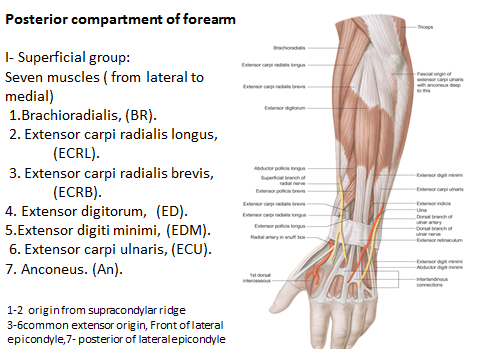 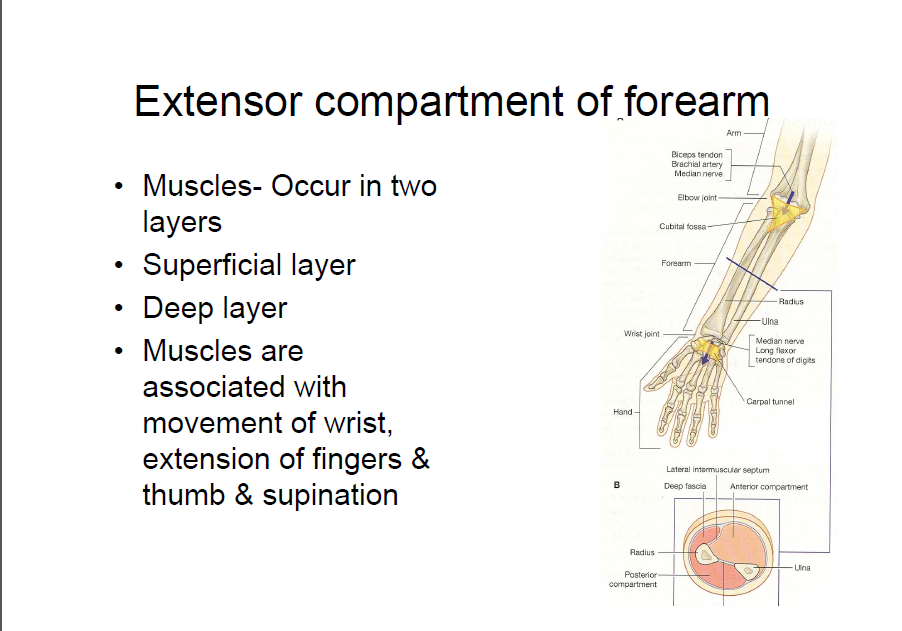 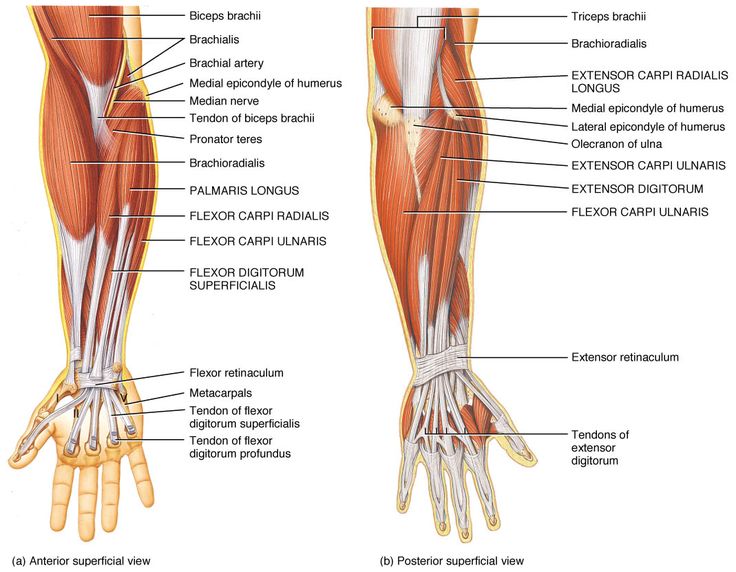 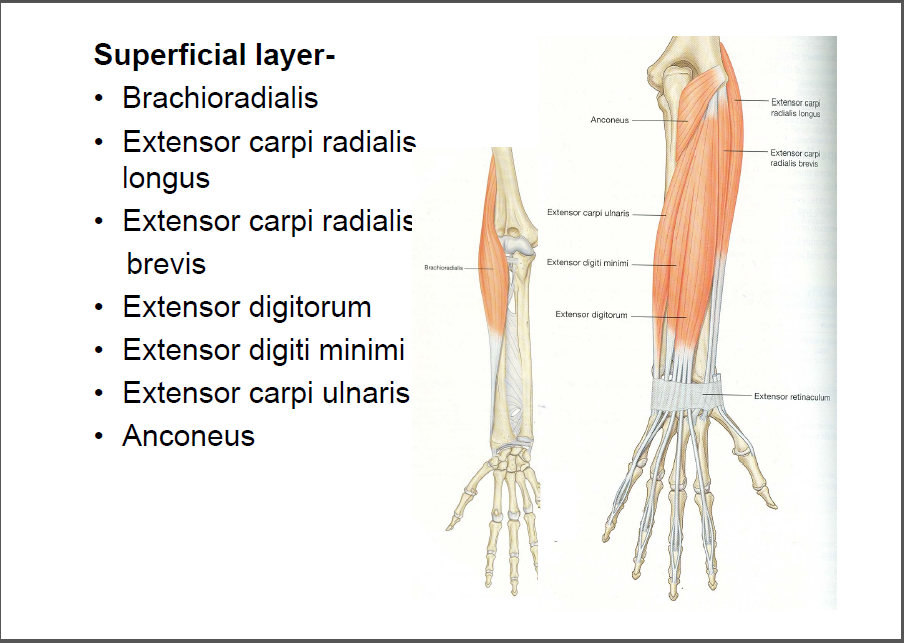 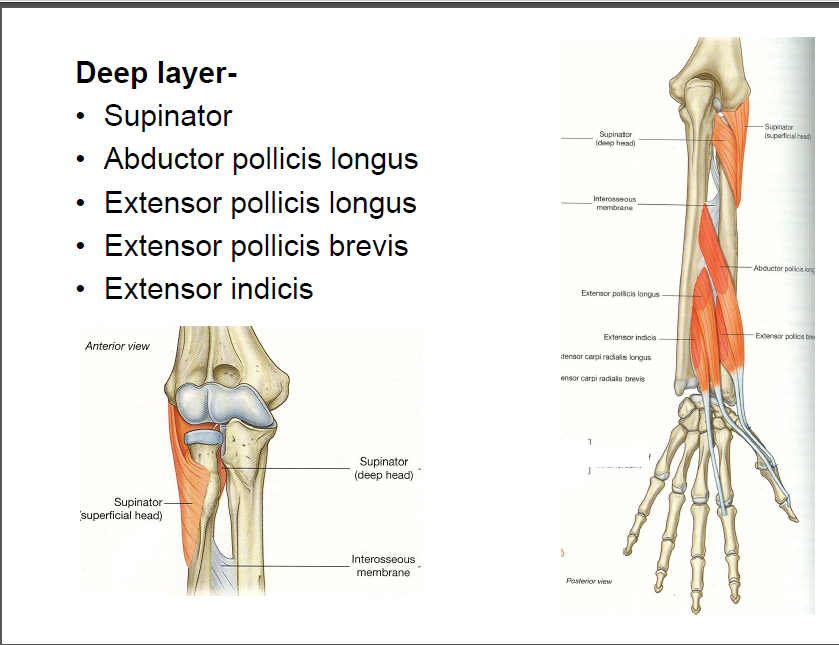 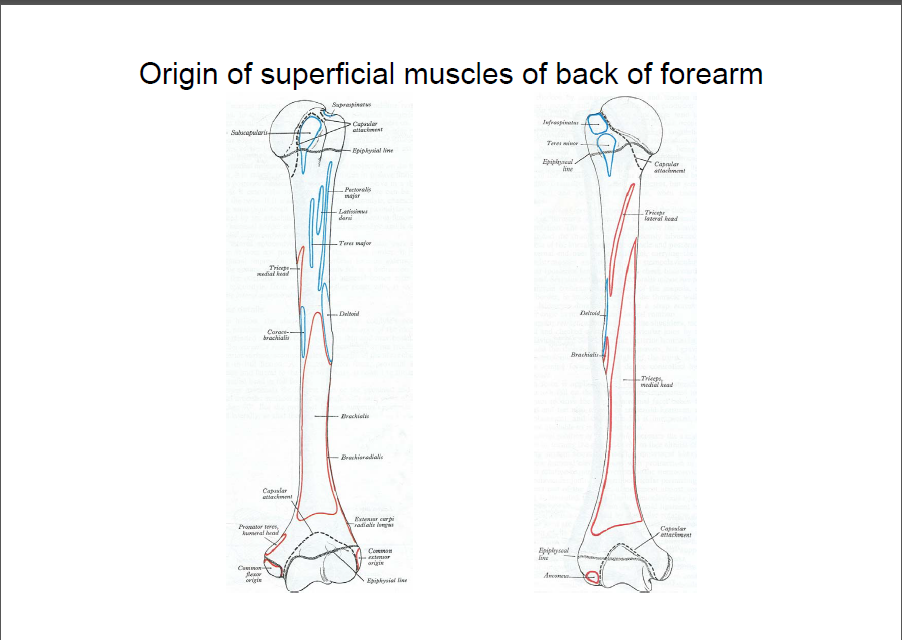 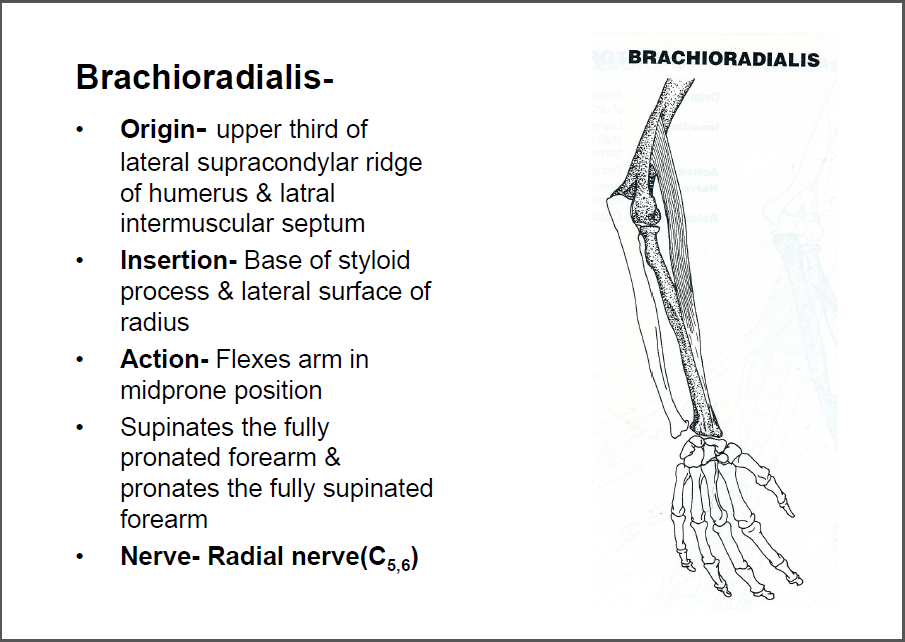 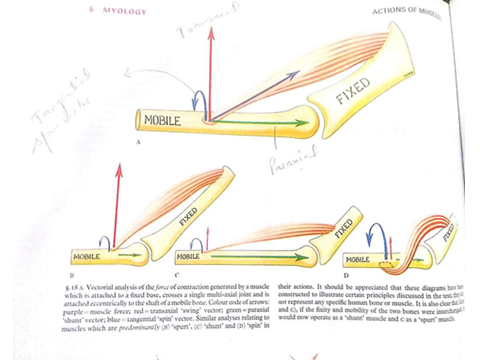 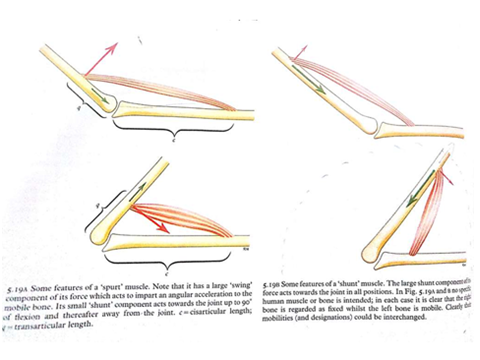 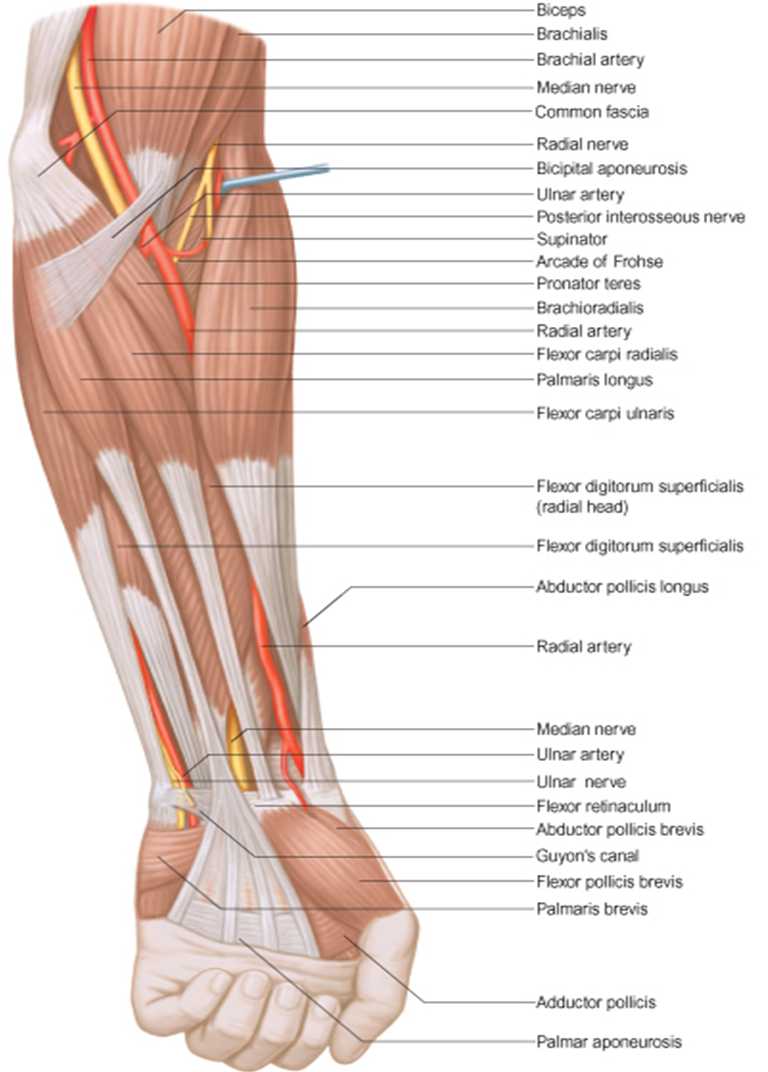 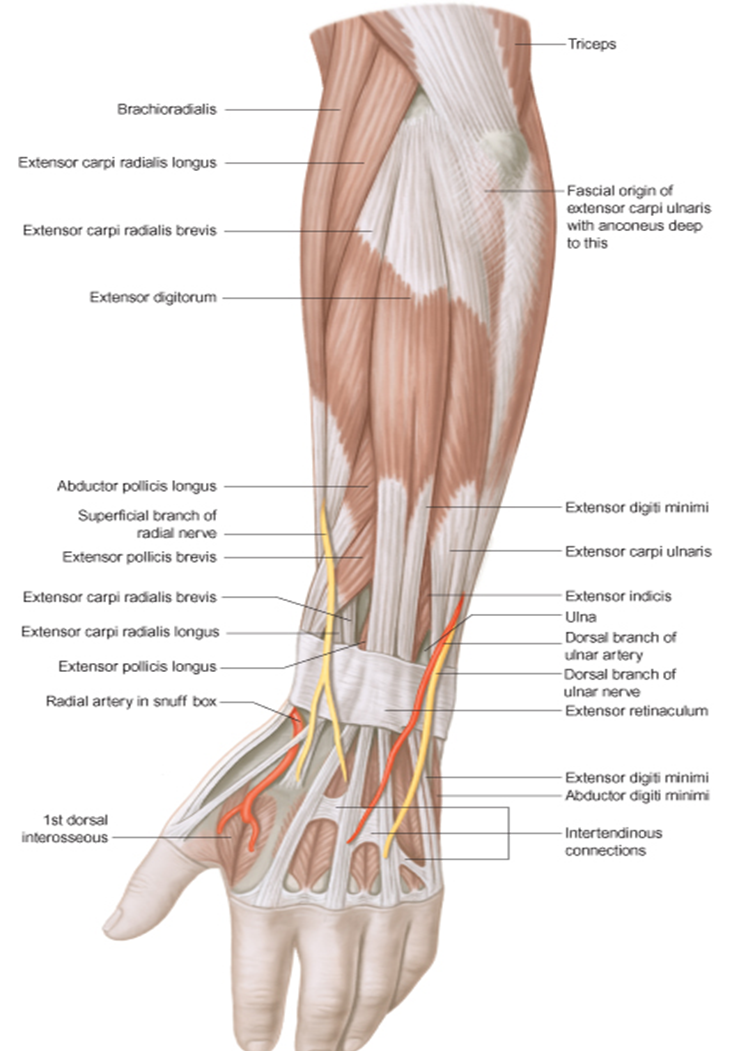 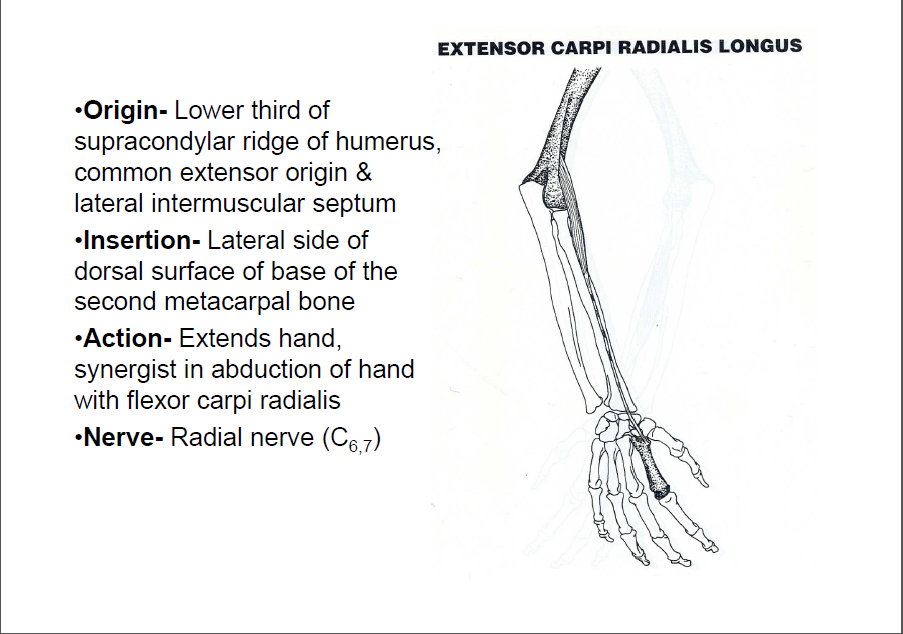 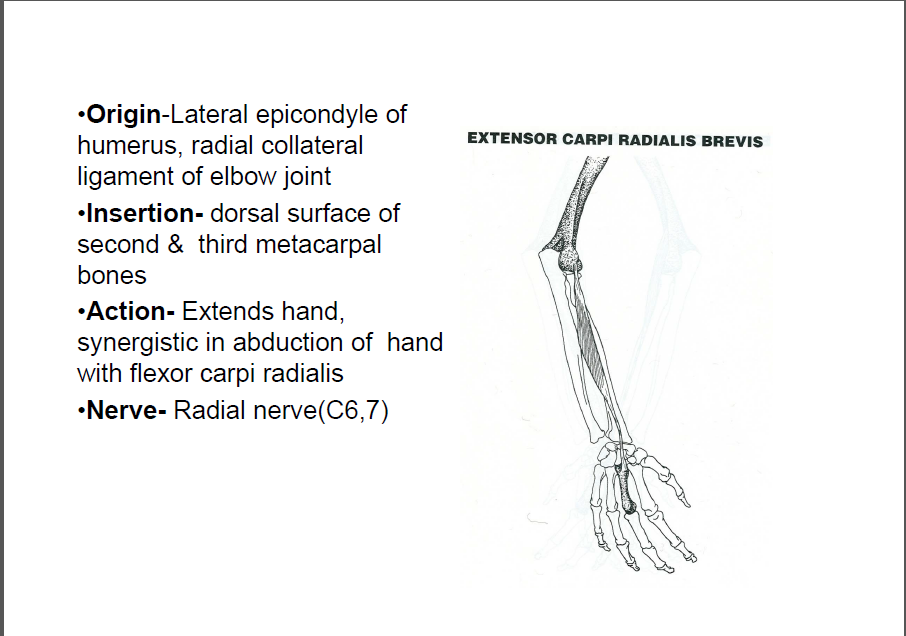 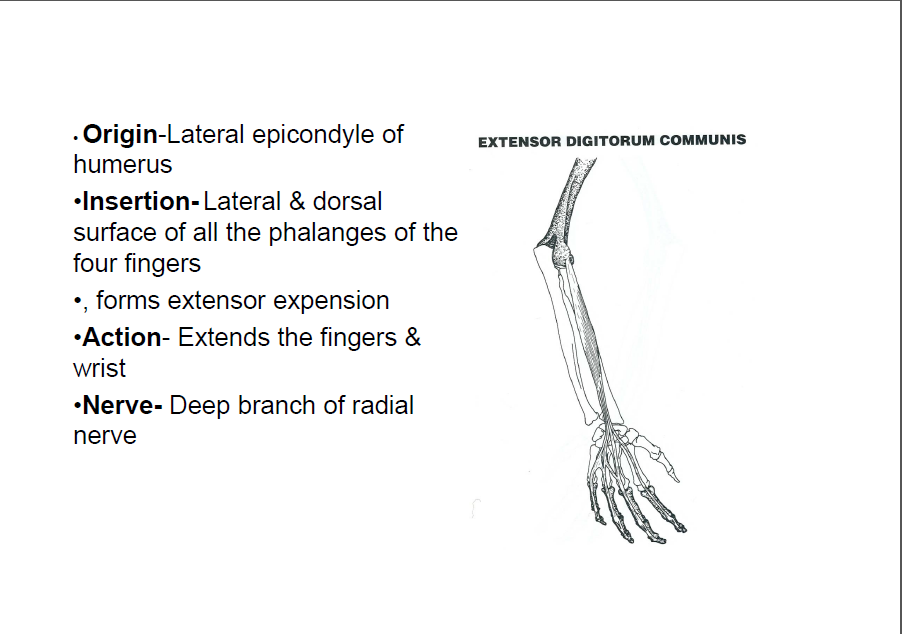 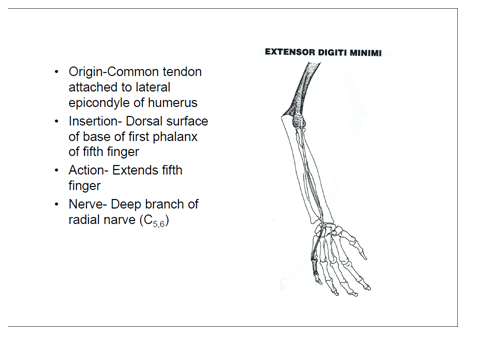 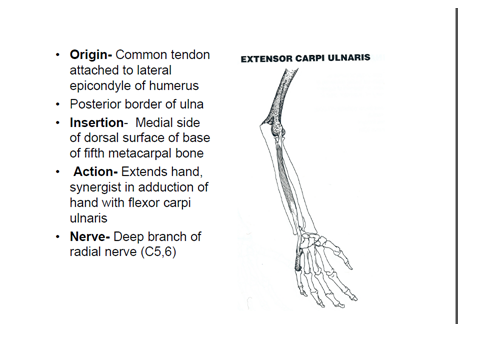 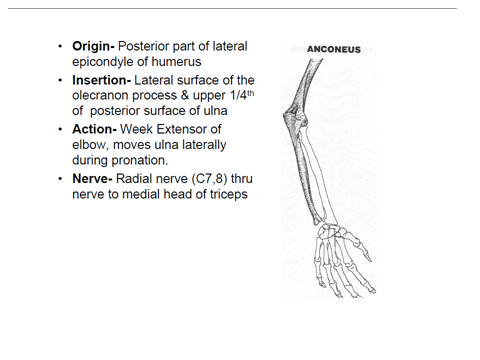 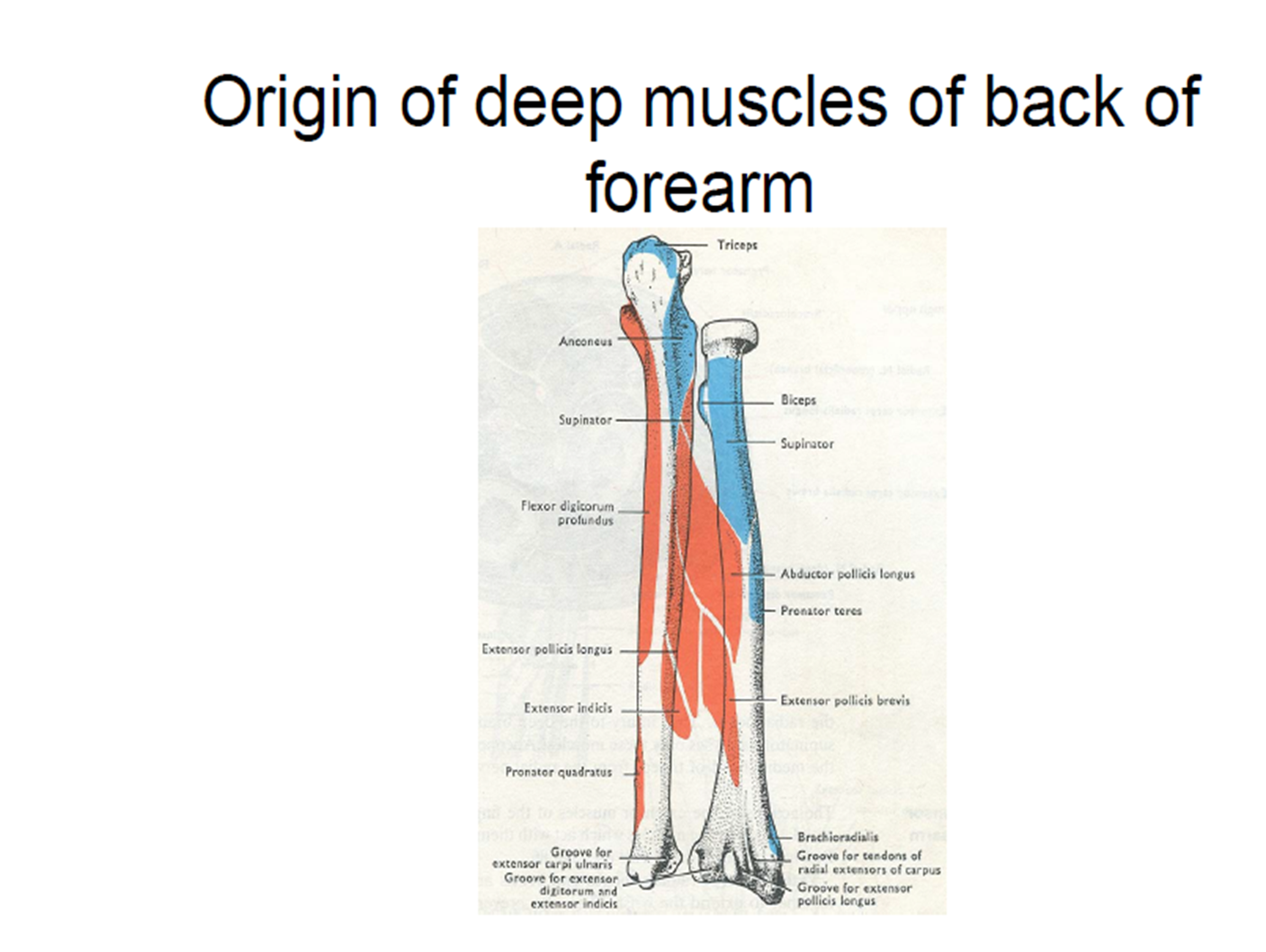 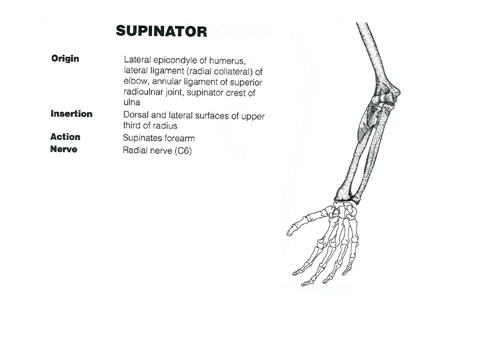 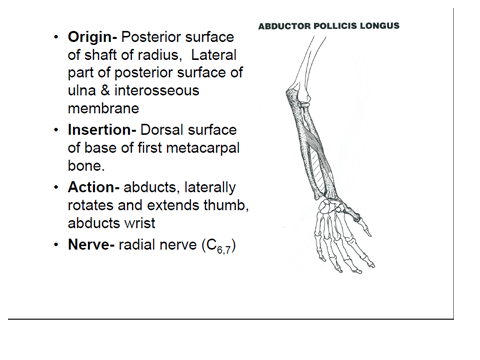 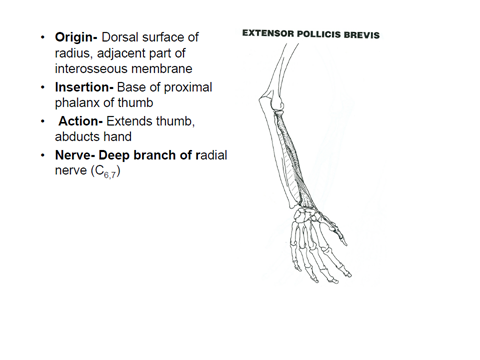 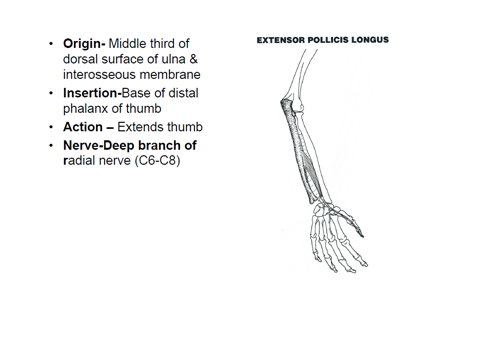 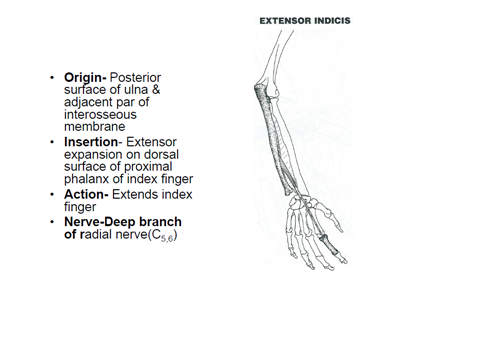 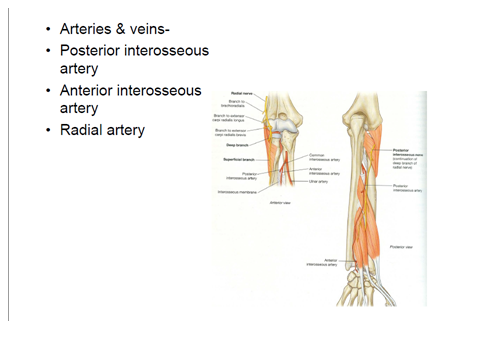 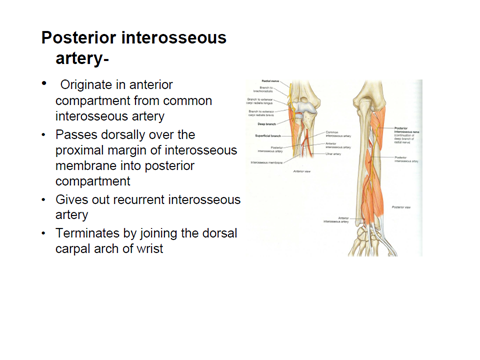 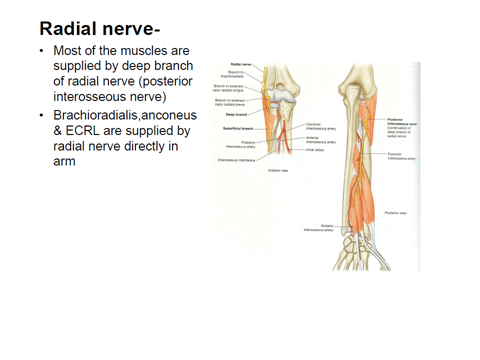 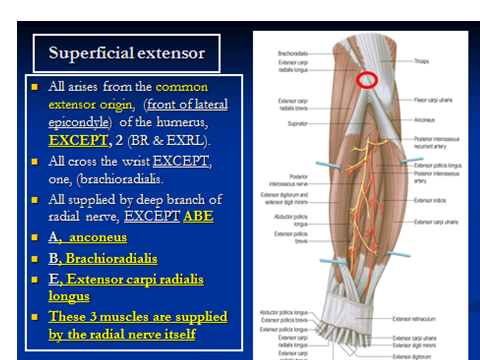 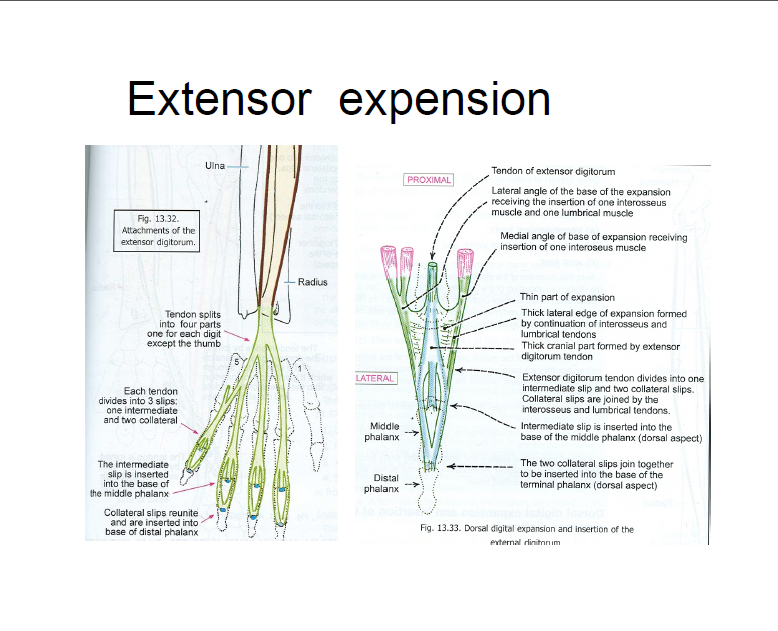 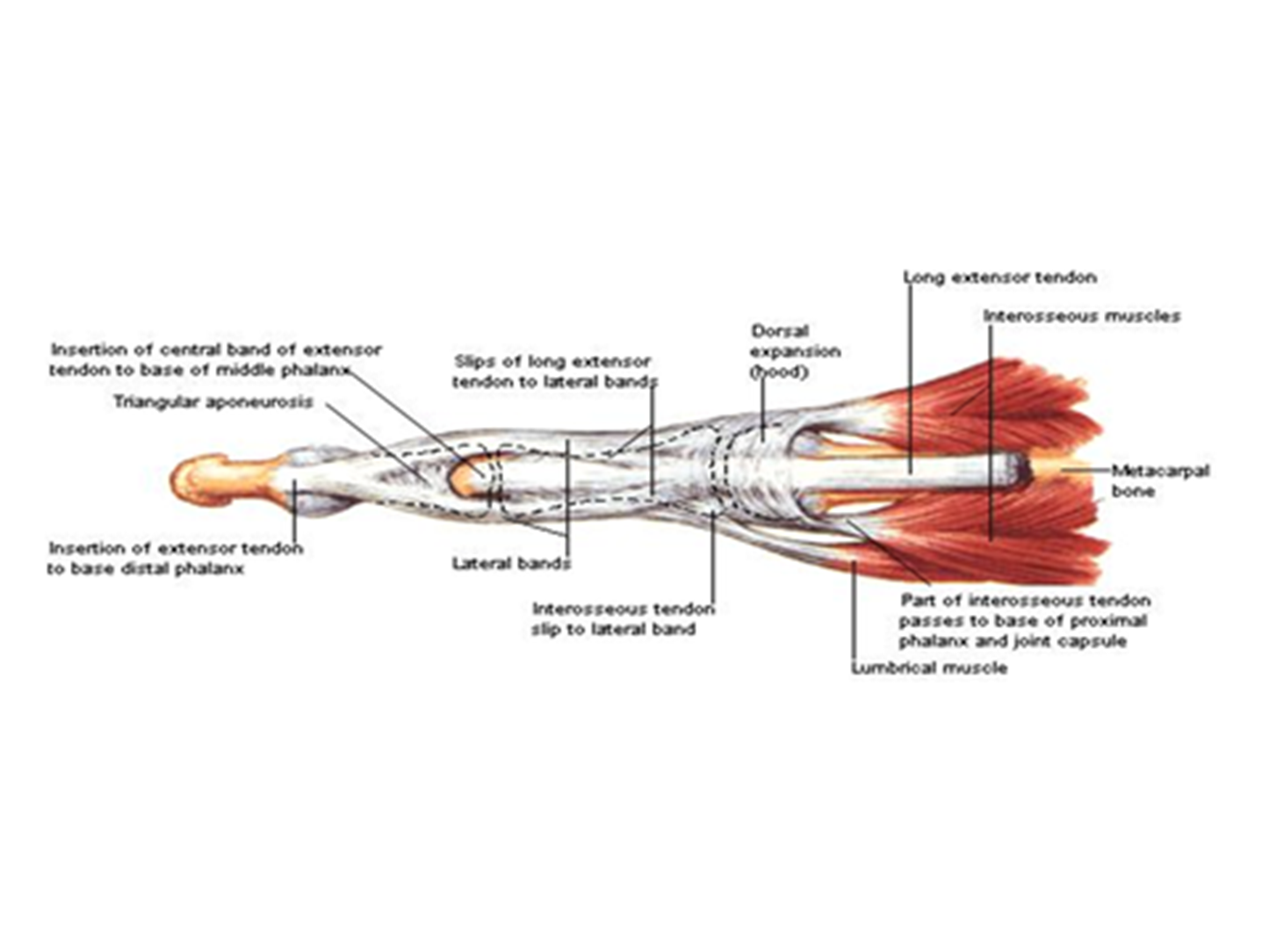 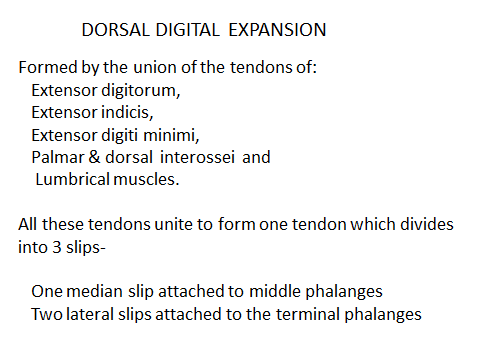 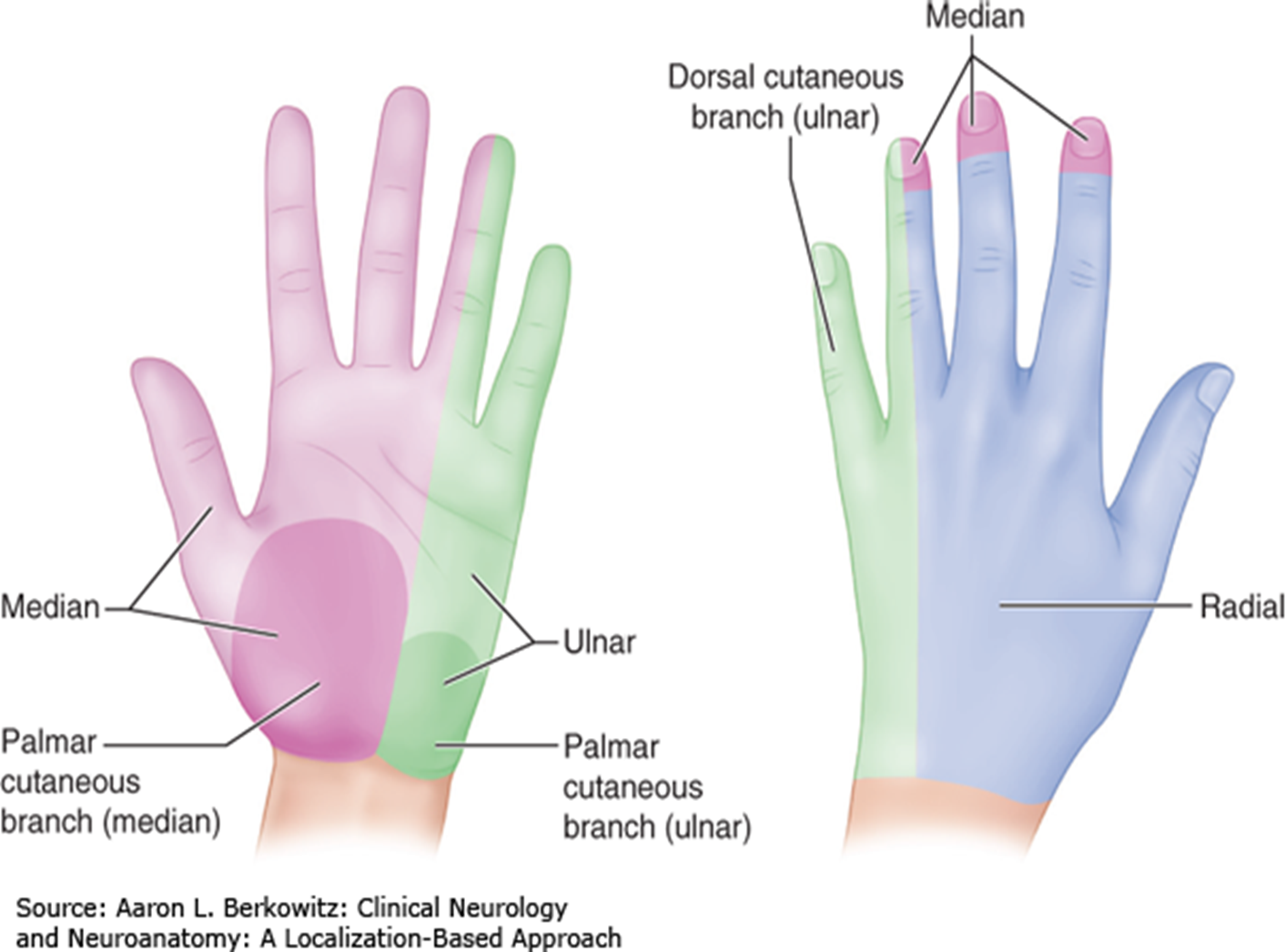 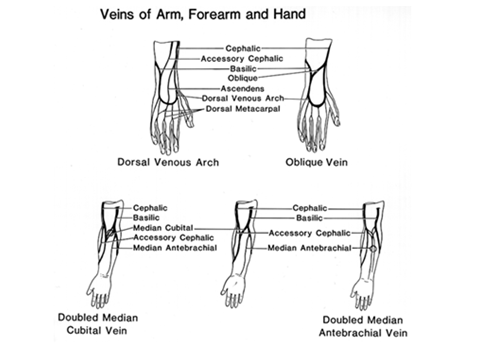 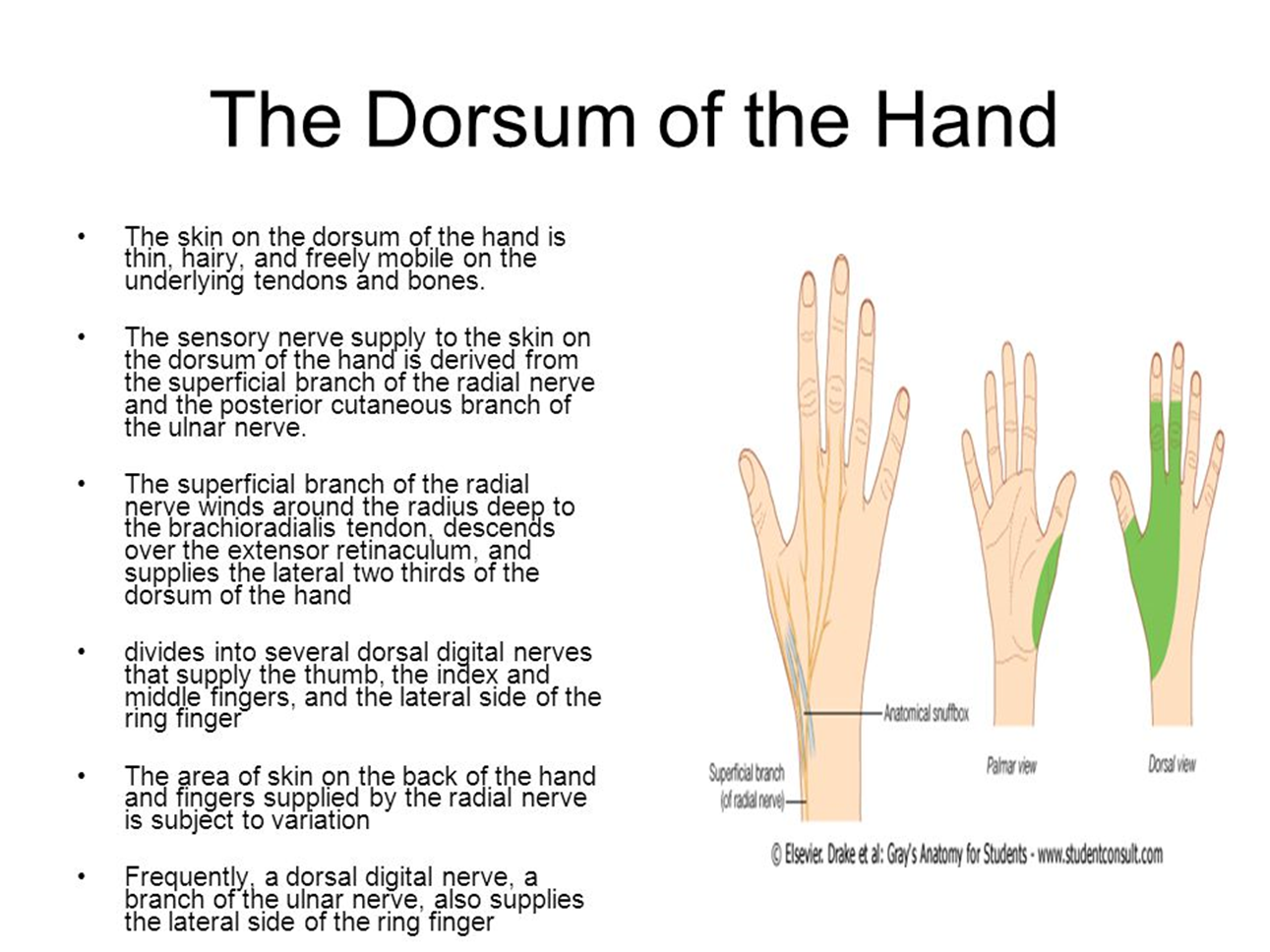 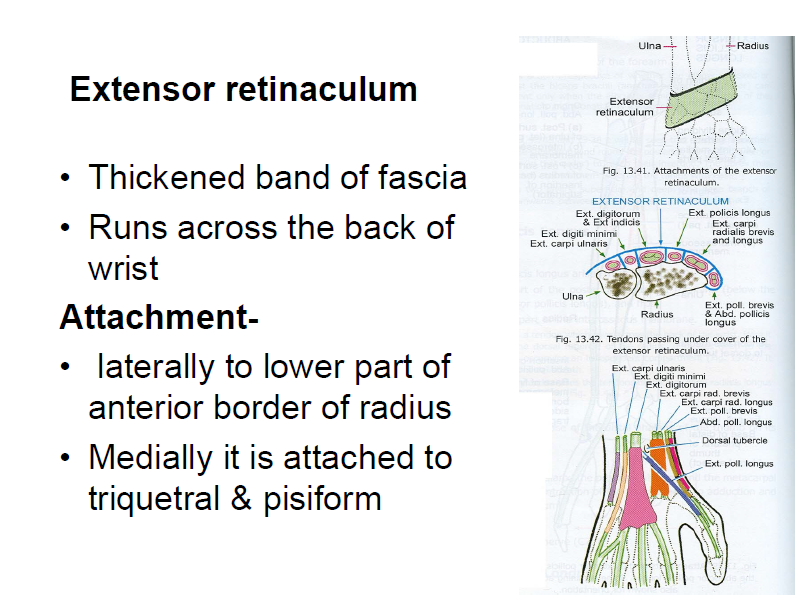 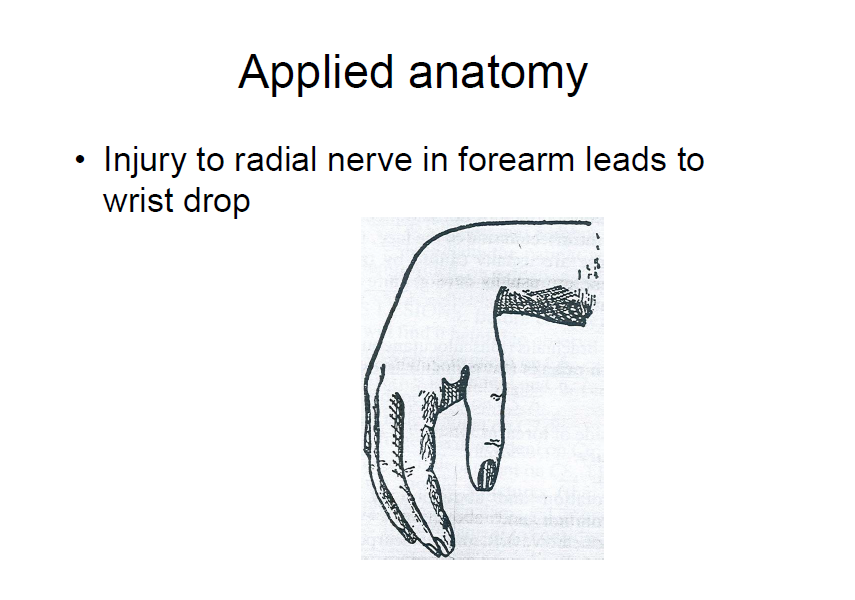 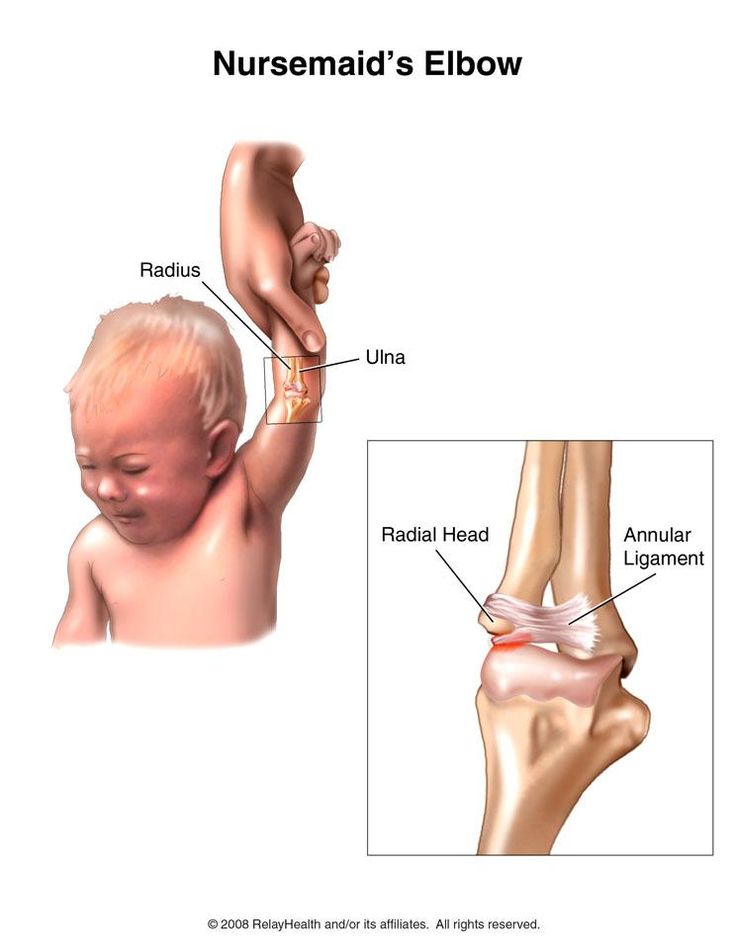 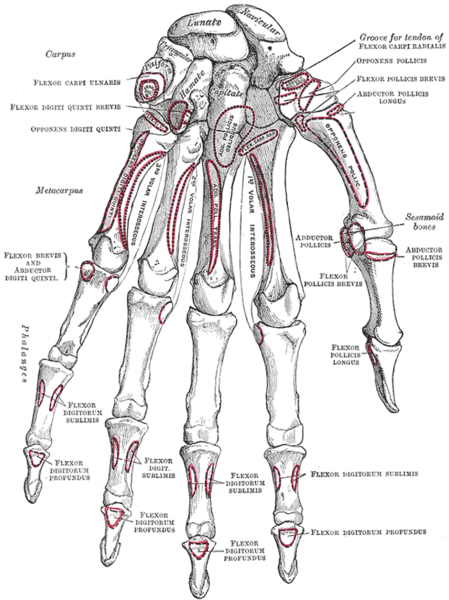 MCQ
1 Dorsal extensor expansion receives the insertion of all of the following muscles except
A Extensor indicis			
B  Extensor digitorum
C  Dorsal interossei		
D  Lumbricals
E    Palmar interossei	
Answer  A
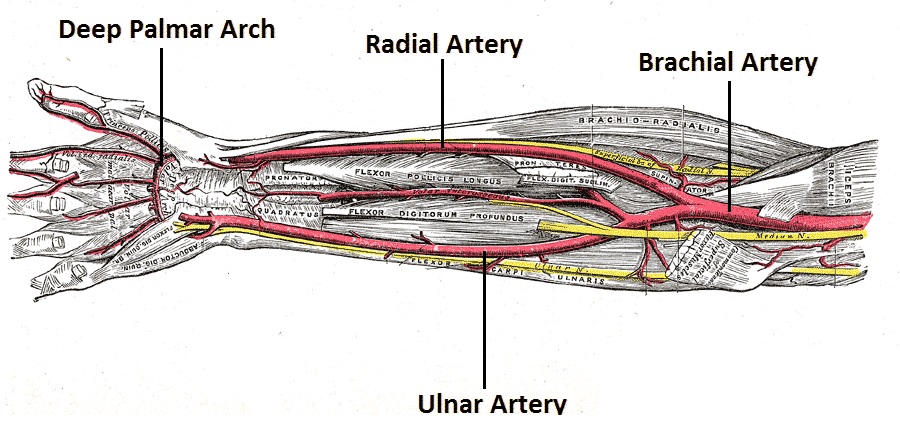 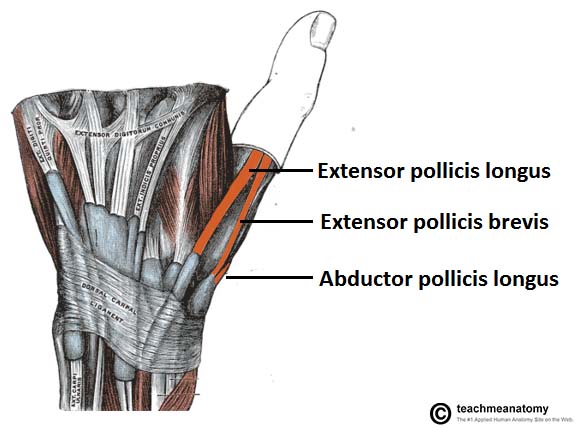 MCQ
The following movements are performed by the palmar and dorsal interossei except-
A  Abduction of digits
B Adduction of digits
C Flexion of IP and extension of MP joints
D Flexion of MP and extension of IP joints
Answer C
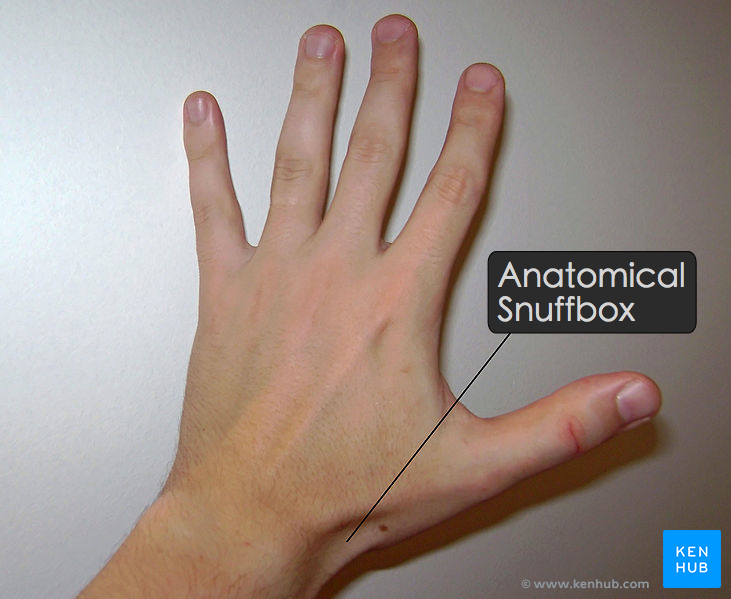 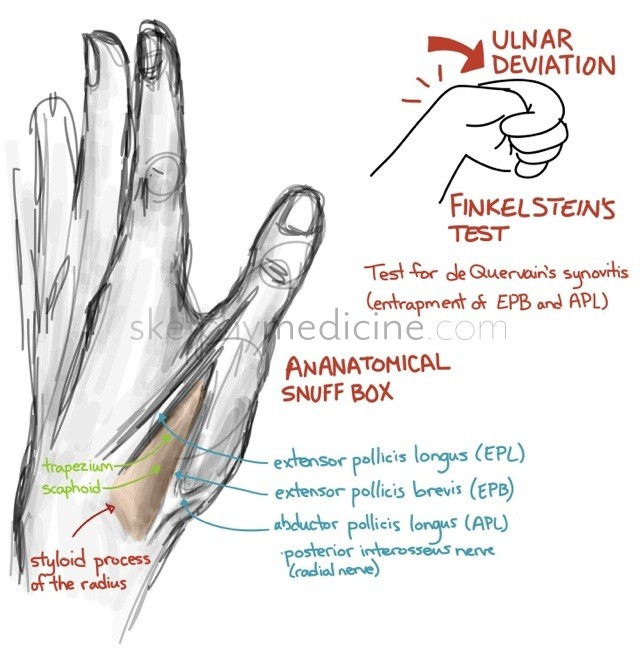 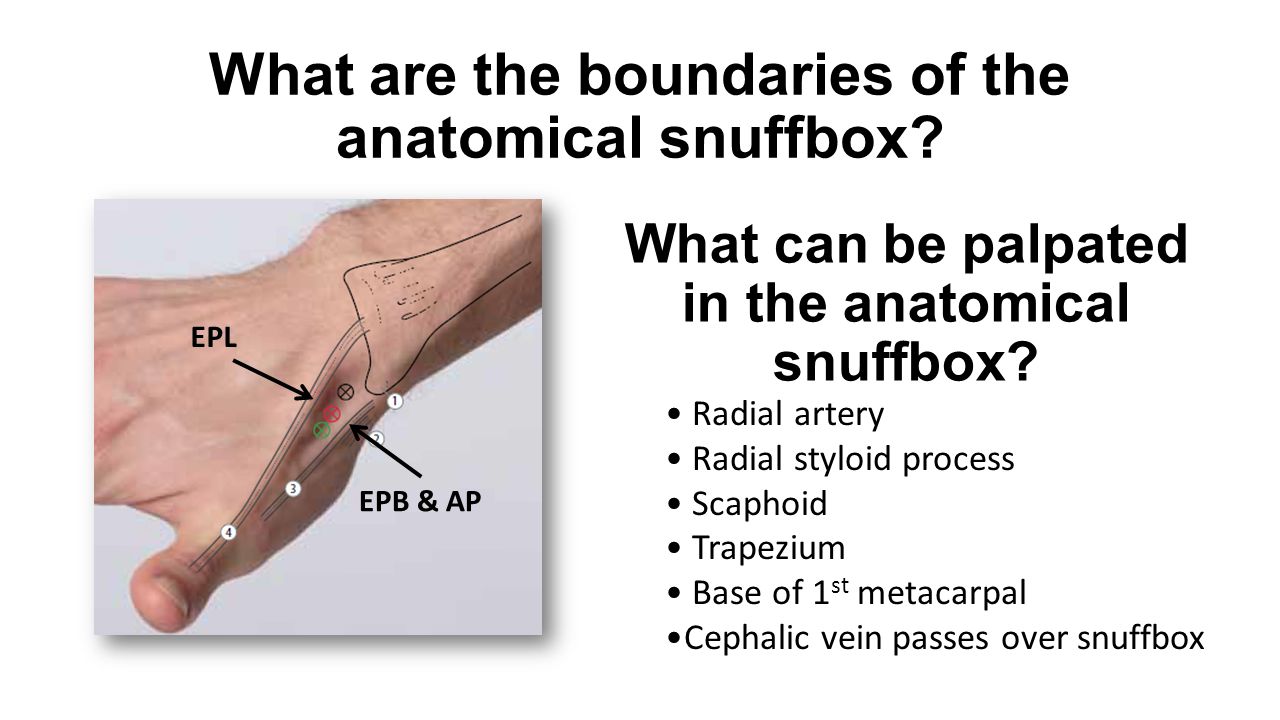 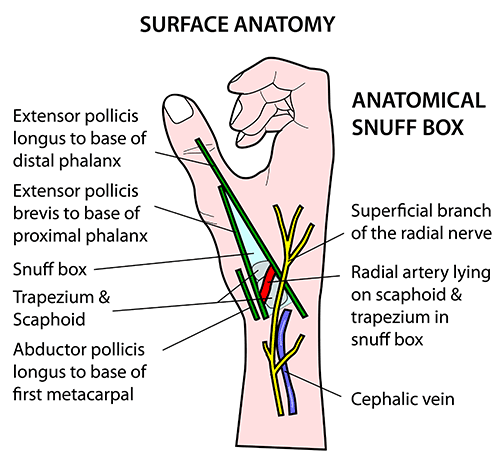 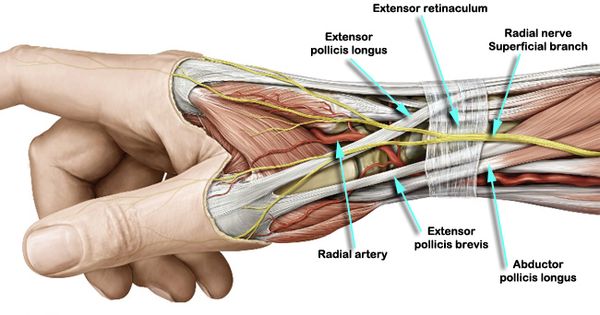 All of the following are seen or felt at the anatomical snuff box except-
A Scaphoid bone
B Radial styloid process
C Radial artery		
D Cephalic vein
E Basilic vein
Answer E
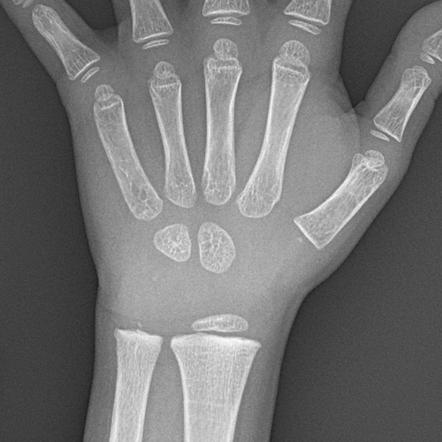 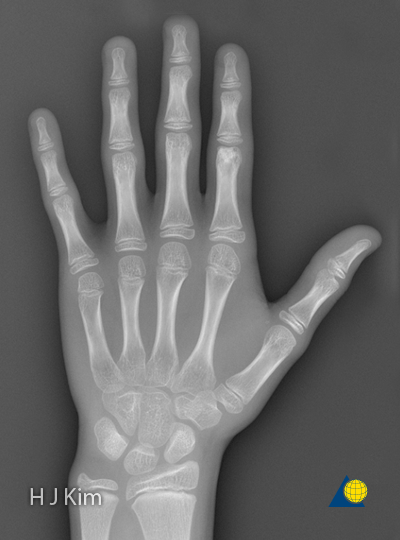 All of the following are boundaries of anatomical snuff box except-
A  Abductor pollicis longus
B Extensor pollicis brevis
C Abductor pollicis  brevis
D Extensor pollicis longus
E Styloid process of radius
Answer C
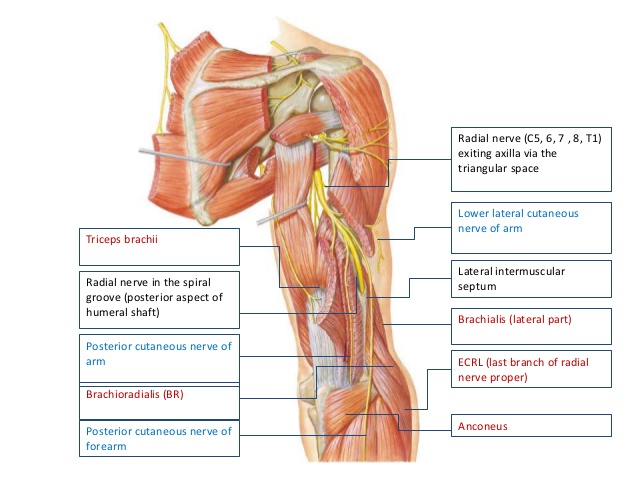 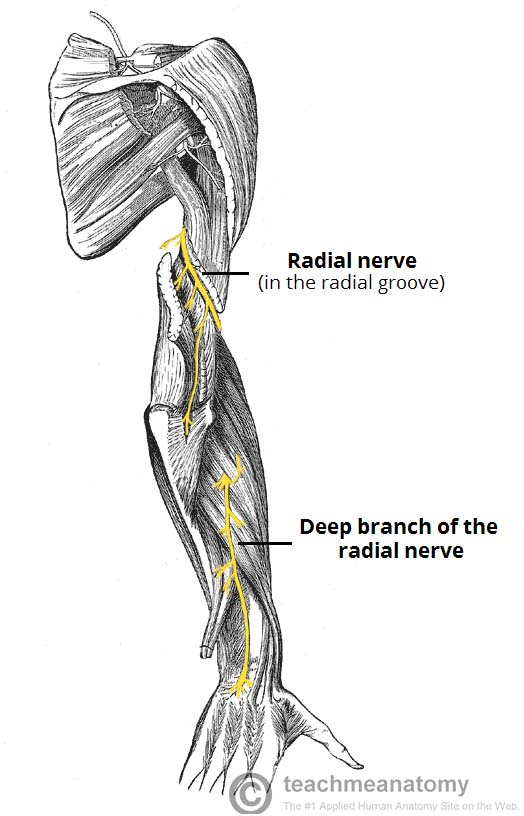 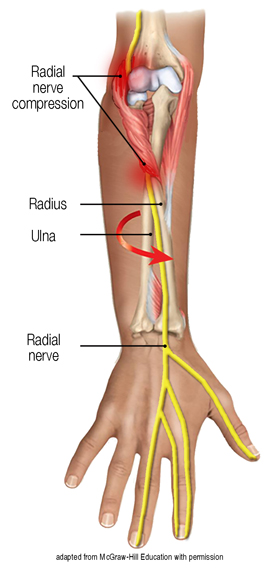 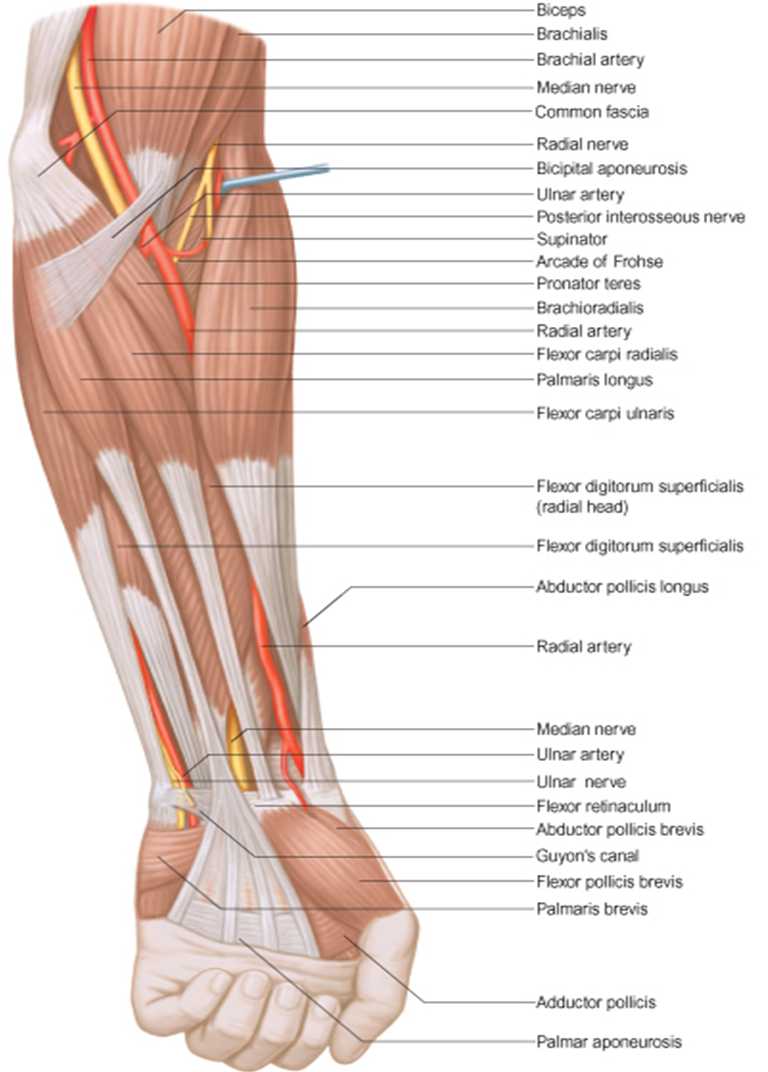 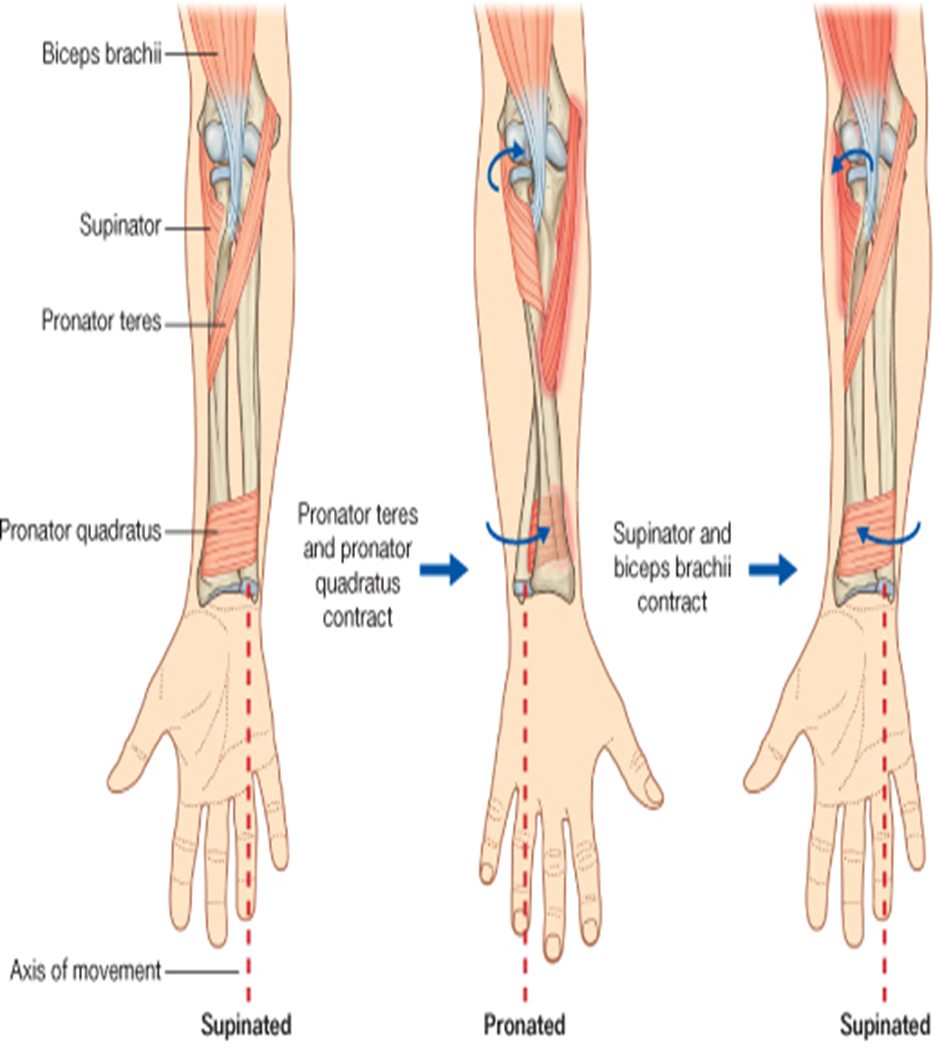